Instructional Support for All Learners
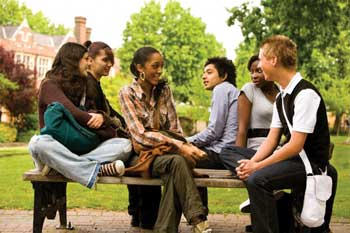 Diana Stein   •   ADMIN/523   •   November 28, 2016   •   Dr. David Berry
(pixabay.com free images, 2016)
Instructional Support for All Learners
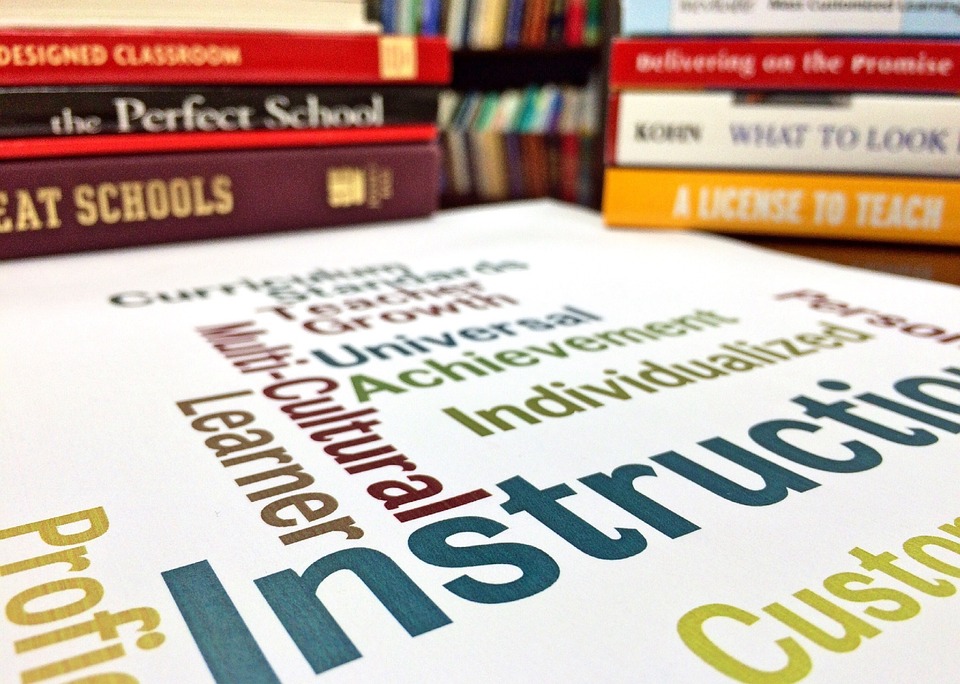 High expectations in instructional programming must be fair with systems in place for delivering instructional support for all learners. In addition to sharing some classroom teaching tips for building student relations I will share ideas for encouraging personal development and motivation. Throughout this presentation I will focus on high school students as I outline:
Strategies for supporting all learners through implementation of state-adopted academic standards and the state-adopted assessment systems
Instructional practices for English learners, exceptional learners, and gifted or talented learners
Leadership strategies for implementing best practices for all learners
(pixabay.com free images, 2016)
[Speaker Notes: Supporting all learners through implementation of state-adopted academic standards and the state-adopted assessment systems requires strategies and practices that advocate, nurture, and sustain a positive culture of learning. High expectations in instructional programming must be fair with systems in place for delivering instructional support for all learners. In addition to sharing some classroom teaching tips for building student relations I will share ideas for encouraging personal development and motivation. Throughout this presentation I will focus on high school students as I outline:
Strategies for supporting all learners through implementation of state-adopted academic standards and the state-adopted assessment systems
Instructional practices for English learners, exceptional learners, and gifted or talented learners
Leadership strategies for implementing best practices for all learners

Supporting all learners through implementation of state-adopted academic standards and the state-adopted assessment systems requires strategies and practices that advocate, nurture, and sustain a positive culture of learning.  High expectations in instructional programming must be fair with systems in place for delivering instructional support for all learners. In addition to sharing some classroom teaching tips for building student relations I will share ideas for encouraging personal development and motivation. Throughout this presentation I will focus on high school students as I outline:
Strategies for supporting all learners through implementation of state-adopted academic standards and the state-adopted assessment systems
Instructional practices for English learners, exceptional learners, and gifted or talented learners
Leadership strategies for implementing best practices for all learners]
Differentiation and Multiple Intelligences
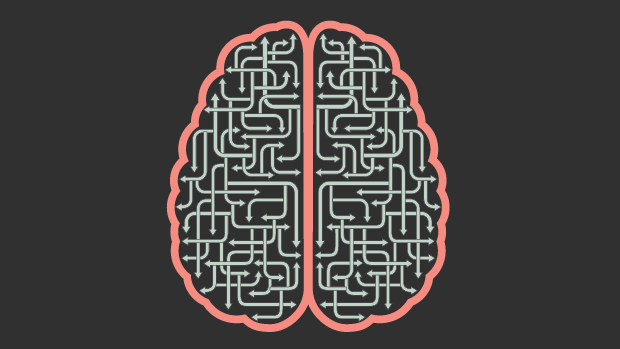 Verbal-linguistic intelligence refers to an individual’s ability to analyze information and produce work that involves oral and written language, such as speeches, books, and emails.
Logical-mathematical intelligence describes the ability to develop equations and proofs, make calculations, and solve abstract problems.
Visual-spatial intelligence allows people to comprehend maps and other types of graphical information.
Musical intelligence enables individuals to produce and make meaning of different types of sound.
Naturalistic intelligence refers to the ability to identify and distinguish among different types of plants, animals, and weather formations found in the natural world.
Bodily-kinesthetic intelligence entails using one’s own body to create products or solve problems.
Interpersonal intelligence reflects an ability to recognize and understand other people’s moods, desires, motivations, and intentions.
Intrapersonal intelligence refers to people’s ability to recognize and assess those same characteristics within themselves. (Edutopia, 2016)
(pixabay.com free images, 2016)
[Speaker Notes: The importance and value of differentiation in instructional practices cannot be over stated. It’s no surprise that there’s no “one size fits all” or even “one size fits most” model in Education. 
As educators we realize that there are many styles and techniques when planning, delivering, and assessing learning. We also realize that there’s a mix of modalities and Intelligences when it comes to teaching and understanding wide variety of subject matter. 

Howard Gardner, Ph.D, Professor of Education at Harvard University, proposed his Theory of Multiple Intelligences in 1983. According to Edutopia (2016):
The theory of multiple intelligences challenges the idea of a single IQ, where human beings have one central “computer” where intelligence is housed. Howard Gardner, the Harvard professor who originally proposed the theory, says that there are multiple types of human intelligence, each representing different ways of processing information:
Verbal-linguistic intelligence refers to an individual’s ability to analyze information and produce work that involves oral and written language, such as speeches, books, and emails.
Logical-mathematical intelligence describes the ability to develop equations and proofs, make calculations, and solve abstract problems.
Visual-spatial intelligence allows people to comprehend maps and other types of graphical information.
Musical intelligence enables individuals to produce and make meaning of different types of sound.
Naturalistic intelligence refers to the ability to identify and distinguish among different types of plants, animals, and weather formations found in the natural world.
Bodily-kinesthetic intelligence entails using one’s own body to create products or solve problems.
Interpersonal intelligence reflects an ability to recognize and understand other people’s moods, desires, motivations, and intentions.
Intrapersonal intelligence refers to people’s ability to recognize and assess those same characteristics within themselves. (Edutopia, 2016)

*Note: One common misconception about multiple intelligences is that it means the same thing as learning styles. Instead, multiple intelligences represents different intellectual abilities. 
Learning styles, according to Howard Gardner, are the ways in which an individual approaches a range of tasks. 
They have been categorized in a number of different ways -- visual, auditory, and kinesthetic, impulsive and reflective, right brain and left brain, etc . (Edutopia, 2016)]
State Adopted Academic Standards
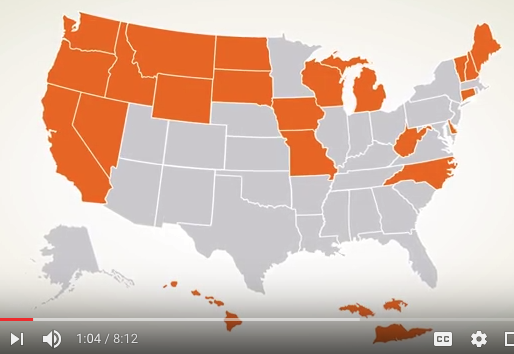 State-adopted academic standards and the state-adopted assessment systems describe what students should know and be able to do in each subject in each grade. 
In California, the state Board of Education decides on the standards for all students, from kindergarten through high school. 
The California Department of Education helps make sure that all students are meeting the standards (CA Department of Education, 2016). 
In 2010 the state of California and a number of other states across the nation began working toward designing and adopting the same standards for Math and English through creating the Common Core State Standards (CCSS’s)
CCSS’s prepare all students for college and careers by setting clear goals to support confident and well-prepared thinkers, communicators, and achievers.
The standards are consistent from school-to-school and they are aligned with international standards, too. (Council of the Great City Schools, 2011)
CA State Standards were higher before the alignment of CCSS’s. (California Department of Education, 2016)
(Image: Smarter Balanced Assessment Consortium, 2016)
[Speaker Notes: Part I: Strategies for supporting all learners through implementation of state-adopted academic standards and the state-adopted assessment systems
State-Adopted Academic Standards-- State-adopted academic standards and the state-adopted assessment systems used within the state of California describe what students should know and be able to do in each subject in each grade. In California, the state Board of Education decides on the standards for all students, from kindergarten through high school. The California Department of Education helps make sure that all students are meeting the standards (CA Department of Education, 2016). 

Since 2010 the state of California and a number of other states across the nation began working toward designing and adopting the same standards for Math and English through creating the Common Core State Standards (CCSS’s). The intention behind this alignment of standards amongst the states in 2015 was to unify to ensure that all students in every state were getting a good education, ensuring consistency across the nation. If students they moved from one state to the other they would still be provided a public education that would prepare them for success in college and in the workplace. (CA Department of Education, 2016)

• CCSS’s prepare all students for college and careers by setting clear goals to support confident and well-prepared thinkers, communicators, and achievers. The standards are consistent from school-to-school and they are aligned with international standards, too.     (Council of the Great City Schools, 2011)

• CA State Standards were higher before the alignment of CCSS’s

• Collectively, a number of states and territories have adopted new and more rigorous standards in Math, English Language Arts, and literacy standards to ensure that our students are ready for high school, college, and beyond. Together, this group of states (shown in orange on the map) are the Smarter Balanced Assessment Consortium.]
State Adopted Assessment Systems
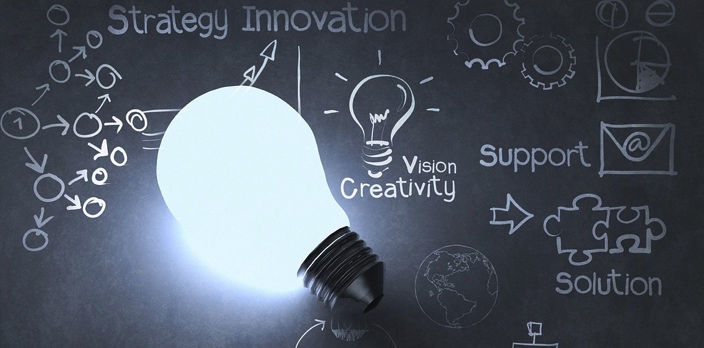 New standards need for new assessments to accurately measure student progress. 
256 colleges and universities in 10 states have decided to use the assessments as part of a multiple measures approach.
These assessment levels are set by the member state representatives 
They’re used as an instrument to gage what our students are engaged in and are truly able to do.
The collective summary of four levels of achievements built in, with reasonable levels of progression from grade to grade to ensure that each student is scaffolded and prepared to move into the next grade level.
The ultimate goal remains that all students are prepared to succeed beyond high school. (Smarter Balanced Assessment Consortium, 2016)
(California Department of Education, 2016)
(pixabay.com free images, 2016)
[Speaker Notes: State-Adopted Assessment Systems-- Along with the need for new standards comes the need for new assessments to accurately measure student progress. Today, 256 colleges and universities in 10 states have decided to use the assessments as part of a multiple measures approach to determine whether students are ready for credit-bearing courses and can be exempted from developmental courses. For more information please follow: http://www.smarterbalanced.org/about/higher-education/
(California Department of Education, 2016)

These assessment levels are set by the member state representatives to be used as an instrument to gage what our students are engaged in and are truly able to do.  The panel included a diversified group of experts across many areas of interest, including parents and business professional to ensure that the results were a diverse cross-section of people. This fair representation of hundreds of state nominated teachers and leaders across the spectrum of knowledge areas took time and thoughtful collaboration. The conclusion was a collective summary of four levels of achievements built in, with reasonable levels of progression from grade to grade to ensure that each student is scaffolded and prepared to move into the next grade level.

The achievement level recommendation results were approved by expert auditors  are now in the hands of states and territories and are subject to state approval processes. The ultimate goal remains that all students are prepared to succeed beyond high school. (Smarter Balanced Assessment Consortium, 2016)]
Instructional Practices & Inclusion
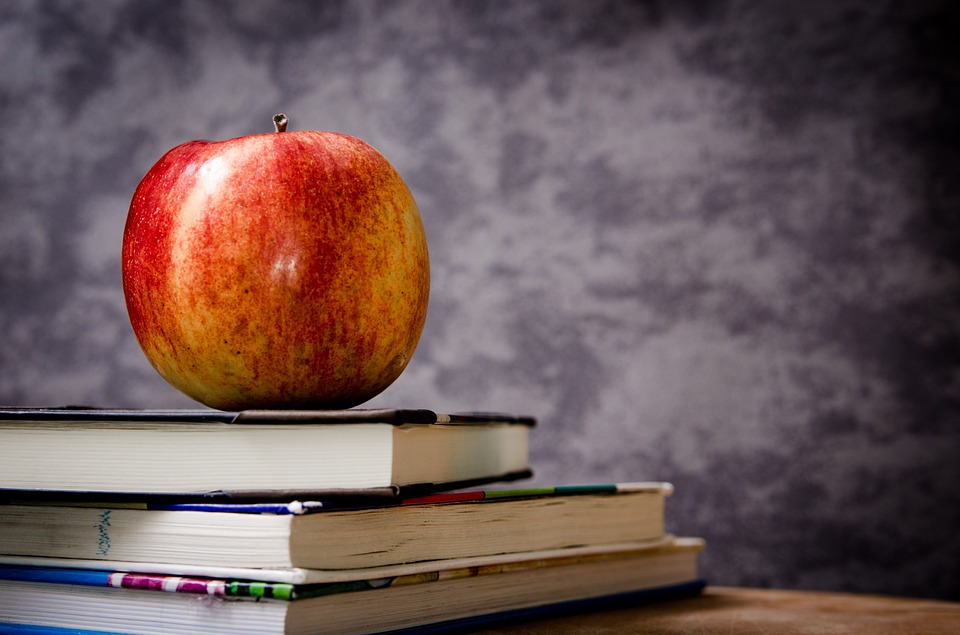 “to the maximum extent appropriate, children with disabilities ... are educated with children who are not disabled, and that special classes, separate schooling, or other removal of children with disabilities from the regular environment occurs only when the nature or severity of the disability is such that education in regular classes with the use of supplementary aids and services cannot be attained satisfactorily” IDEA Sec. 612 (5) (B). (“Keys to Successful Inclusion,” 1998)Proven practices for Including Students with Disabilities in General Education Classrooms(McLaughlin & Warren, 1992) includes:
Attitudes and Beliefs
Services and Physical Accommodations
School Support
Collaboration
Instructional Methods(Rodriguez, et al 2017)
 *Note: These instructional practices apply to reaching and teaching English learners, exceptional learners, and gifted or talented learners.
(pixabay.com free images, 2016)
[Speaker Notes: Part II: Instructional practices for English learners, exceptional learners, and gifted or talented learners

As a teacher it’s important to know the subjects that you teach, but it’s equally important to know your students and yourself. Instructional practices for English learners, exceptional learners, and gifted or talented learners vary and are fluid tools in the teacher’s skill set. High expectations in instructional programming must be fair with systems in place for delivering instructional support for all learners. 

The Individuals with Disabilities Education Act (IDEA) requires that a continuum of placement options be available to meet the needs of students with disabilities. The law also requires that: 
“to the maximum extent appropriate, children with disabilities ... are educated with children who are not disabled, and that special classes, separate schooling, or other removal of children with disabilities from the regular environment occurs only when the nature or severity of the disability is such that education in regular classes with the use of supplementary aids and services cannot be attained satisfactorily. IDEA Sec. 612 (5) (B).” (“Keys to Successful Inclusion,” 1998)


Keys to Successful InclusionIncluding Students with Disabilities in General Education Classrooms(McLaughlin & Warren, 1992)
 
Attitudes and Beliefs
 
The regular teacher believes that the student can succeed.
School personnel are committed to accepting responsibility for the learning outcomes of students with disabilities.
School personnel and the students in the class have been prepared to receive a student with disabilities.
Parents are informed and support program goals.
Special education staff is committed to collaborative practice in general education classrooms.
Services and Physical Accommodations
 
Services needed by the student are available (e.g., health, physical, occupational, or speech therapy).
Accommodations to the physical plant and equipment are adequate to meet the student's needs (e.g., toys, building and playground facilities, learning materials, assistive devices).
School Support
 
The principal understands the needs of students with disabilities.
Adequate numbers of personnel, including aides and support personnel, are available.
Adequate staff development and technical assistance, based on the needs of the school personnel, are being provided (e.g., information on disabilities, instructional methods, awareness and acceptance activities for students, and team-building skills).
Appropriate policies and procedures for monitoring individual student progress, including grading and testing, are in place.
Collaboration
 
Special educators are part of the instructional or planning team.
Teaming approaches are used for problem-solving and program implementation.
Regular teachers, special education teachers, and other specialists collaborate (e.g., co-teaching, team teaching, teacher assistance teams).
Instructional Methods

Teachers have the knowledge and skills needed to select and adapt curricula and instructional methods according to individual student needs.
A variety of instructional arrangements are available (e.g., team teaching, cross-grade grouping, peer tutoring, teacher assistance teams).
Teachers foster a cooperative learning environment and promote socialization. The teachers use their joint planning time to problem-solve and discuss the use of special instructional techniques for all students who need special assistance. Monitoring and adapting instruction for individual students is an ongoing activity. The teachers use curriculum-based measurement to systematically assess their students' learning progress. They adapt curricula so that lessons begin at the edge of the student's knowledge, adding new material at the student's pace, and presenting it in a style consistent with the student's learning style. For some students, pre-organizers or chapter previews are used to bring out the most important points of the material to be learned; for other students, new vocabulary words may need to be highlighted or reduced reading levels may be required. Some students may use special activity worksheets, while others may learn best by using media or computer-assisted instruction.
In the classroom, the teachers group students differently for different activities. Sometimes, the teachers and paraprofessionals divide the class, each teaching a small group or tutoring individuals. They use cooperative learning projects to help the students learn to work together and develop social relationships. Peer tutors provide extra help to students who need it. Students without disabilities are more than willing to help their friends who have disabilities, and vice versa.
While the regular classroom may not be the best learning environment for every child with a disability, it is highly desirable for all who can benefit. It provides contact with age peers and prepares all students for the diversity of the world beyond the classroom.

Resources:
Keys to Successful Inclusion. (1998). ERIC Digest, (ERIC EC Digest #E521 1993), . Retrieved from http://eric.ed.gov/ 
Keys to Successful Inclusion. (2000-2016). Retrieved from https://www.teachervision.com/special-education/resource/2972.html?page=2]
Instructional Practices to Promote Intentionality & Reciprocity
Checking Prior Knowledge -- By checking prior knowledge, the teacher builds a bridge for the students and makes connections through the lesson.
Prior Knowledge Check Mindful Engagement From the Start
Structuring the Task
Looking Back and Reflecting
Bridging Forward
In addition to the four elements of lesson design and the use of high-effect strategies to engage the learners throughout the lesson, teachers can enrich a lesson with additional tactics that facilitate learning and promote achievement.(Rodriguez, et al 2017)
(pixabay.com free images, 2016)
[Speaker Notes: Checking Prior Knowledge
By checking prior knowledge, the teacher builds a bridge for the students and makes connections through the lesson.
 
Prior Knowledge Check. It is a tool for grabbing attention for what is going to happen on the stage. In project-based learning, it is the entry activity. Shakespeare called it a prologue. He knew well the importance of announcing what the play was about so the audience could respond to the story. In a like manner, the teacher uses the advance organizer or entry activity to capture students’ attention and engage them in the lesson that is about to unfold.
 
Mindful Engagement From the Start. Well-designed advance organizers start with an interactive, collaborative task such as Donna Ogle’s (1986) K-W-L tactic embedded in a think-pair-share activity. This allows the teacher-mediator to increase the effect size of the advance organizer by combining it with two other high-effect strategies, cooperative learning and metacognitive reflection (Marzano, Hattie).
 
Structuring the Task
Guided questions, each followed by other probes to clarify and expand the students’ thinking about what they understand about what and how they learned, enable the teacher to take the students beyond the normal “doing” of the prescribed task to the (mathematical) thinking that is the essence of the lesson.
 
Looking Back and Reflecting
At the conclusion of a well-structured lesson, time needs to be allotted especially for episodic learners to reflect on what they have learned and how they have learned. The reflection will start with a strategic review of the content learned in the lesson. It may also call for an assessment of how the students learned and the applications they can make. In essence, this review forces the making of key connections so that students not only see the immediate relationships but also learn how to establish the connections themselves. It is important that the students have time to consider what they have learned and how, so that they can learn the process of their learning as well as know the product. Making sure that students review in this way is the beginning of the metacognitive reflection that Hattie has advocated through his research.
 
Bridging Forward
This establishment of connections in the learning process is advanced in the lesson design on pages 62–63. The behaviorists’ stimulus–response notion of transfer says, “It doesn’t happen.” The mediator’s notion is that transfer does occur when it is “shepherded” (Fogarty, Perkins, & Barell, 1992). A “good shepherd” is one who takes time to structure the purposeful transfer of learning. This occurs when the mediator bridges key lesson concepts into other content areas to be studied or into appropriate life situations.

In addition to the four elements of lesson design and the use of high-effect strategies to engage the learners throughout the lesson, teachers can enrich a lesson with additional tactics that facilitate learning and promote achievement.]
8 Guidelines for Successful Individuation
Encourage each student to stand up for his or her beliefs.
Motivate each student to develop his or her multiple intelligences.
Give each student the tools to think critically about all points of view.
Organize the celebration of cultural diversity.
Welcome original ideas and creative thinking.
Enhance the development of each child’s special abilities.
Respect each child’s values and beliefs. 
Differentiate instruction so children may make meaningful choices as they take charge of their own learning. (Rodriguez et al., 2017)
[Speaker Notes: According to Rodriguez, et al (2017)
Guidelines for Successful Individuation
To individuate so that self-directed learners emerge from their dependence on direction from the teacher, the teacher-mediator carefully considers the variety of students’ needs, styles, and intelligences in building a curriculum that benefits all of the students assigned to the classroom. Here are eight helpful guidelines to consider for advancing students as competent, self-directed learners:
Encourage each student to stand up for his or her beliefs.
Motivate each student to develop his or her multiple intelligences.
Give each student the tools to think critically about all points of view.
Organize the celebration of cultural diversity.
Welcome original ideas and creative thinking.
Enhance the development of each child’s special abilities.
Respect each child’s values and beliefs. 
Differentiate instruction so children may make meaningful choices as they take charge of their own learning. (Rodriguez et al., 2017)]
Mediational Strategies that Promote Intentionality
Isolate and interpret the various stimuli to encourage the student to respond positively by:
Posting goals and objectives for a lesson
Create list of goals in students’ personal blog folders
Posting agenda with expected tasks
Create a checklist of goals for student selection
Posting a rubric with criteria for assessing student performance in a lesson
Verbally review and clarify terms used for goals, agenda, and criteria at the start of a lesson
Verbally pose questions that ask students to connect tasks in progress with goals and criteria
Make map of yearly goals posted in classroom in a sequence
Share stories and examples of questions to examine the value and rationale of a lesson or task
(Rodriguez et al., 2017)
[Speaker Notes: According to Rodriguez, et al (2017)
It is imperative that the teacher evaluates mediational strategies that promote intentionality.“The teacher isolates and interprets the various stimuli bombarding the student and presents the filtered stimuli in a way that encourages the student to respond positively. This act of purposeful mediation is called intentionality, and it is the first side of the teaching–learning coin.”
Posting goals and objectives for a lesson
Create list of goals in students’ personal blog folders
Posting agenda with expected tasks
Create a checklist of goals for student selection
Posting a rubric with criteria for assessing student performance in a lesson
Verbally review and clarify terms used for goals, agenda, and criteria at the start of a lesson
Verbally pose questions that ask students to connect tasks in progress with goals and criteria
Make map of yearly goals posted in classroom in a sequence
Share stories and examples of questions to examine the value and rationale of a lesson or taskRodriguez et al., 2017) 
The tips listed above help to clarify and keep the focus on expected goals and actions. In my experience teaching high school Art I streamlined the content as slide show presentations at the beginning and end ending of a unit of study. This helped students to filter the content and provided necessary scaffolding to isolate the most important objectives and concepts. As a result, student comprehension improved and I was able to use their interaction and engagement as formative assessment.]
Mediational Strategies that Promote Reciprocity
Using printed words, symbols, and pictures drawn in color on newsprint or whiteboard to reinforce lesson objectives, instructions, or rubrics
Goal setting prior to lesson with rubric review to predict assessment target
Designing tasks that move students from concrete manipulatives to abstract symbols
Using a variety of instructional materials at different reading levels to accommodate individual reading readiness
Standing in a single place while addressing the class to lower distractions for students with low focus tolerance
Using graphic organizers such as sequence charts or mind maps to help students see relationships
Teaching vocabulary before starting a lesson
Shortening lengths of tasks
Visually checking for understanding with hand signals
Honoring all answers to questions by noting what part of the answer was correct and asking other students to add to the correct part
(Rodriguez et al., 2017)
[Speaker Notes: According to Rodriguez, et al (2017)

“Obviously, the mediation of intentionality and reciprocity is needed throughout a lesson or unit. As the mediators work through the lessons, they return time and again to the task of pulling their students, physically and mentally, into what they are teaching. The more their intentionality enables students to engage and reengage themselves in the learning task, the richer the result.
***Note: Include the four major elements invite students to engage in the lesson: checking prior knowledge, structuring the task, looking back and reflecting, and bridging forward.***

Mediational Strategies That Promote Reciprocity

Using printed words, symbols, and pictures drawn in color on newsprint or whiteboard to reinforce lesson objectives, instructions, or rubrics
Goal setting prior to lesson with rubric review to predict assessment target
Designing tasks that move students from concrete manipulatives to abstract symbols
Using a variety of instructional materials at different reading levels to accommodate individual reading readiness
Standing in a single place while addressing the class to lower distractions for students with low focus tolerance
Using graphic organizers such as sequence charts or mind maps to help students see relationships
Teaching vocabulary before starting a lesson
Shortening lengths of tasks
Visually checking for understanding with hand signals
Honoring all answers to questions by noting what part of the answer was correct and asking other students to add to the correct part]
Mediational Strategies that Promote Reciprocity
Using the “wraparound” with the pass rule to structure responses to questions
Asking a question before saying a student’s name
Daily using “Today I learned . . .” wraparounds
Starting each class period with a pair review
Using the bulletin board for a connection map
Using a buddy system so that each academically challenged child has a specific partner but isn’t singled out
Allowing students to substitute a tape-recorded answer
Providing special materials such as lapboard, felt pens, taped paper, page holders, and turners to assist students with physical challenges
(Rodriguez et al., 2017)
[Speaker Notes: According to Rodriguez, et al (2017):

Mediational Strategies That Promote Reciprocity (continued)

Using the “wraparound” with the pass rule to structure responses to questions
Asking a question before saying a student’s name
Daily using “Today I learned . . .” wraparounds
Starting each class period with a pair review
Using the bulletin board for a connection map
Using a buddy system so that each academically challenged child has a specific partner but isn’t singled out
Allowing students to substitute a tape-recorded answer
Providing special materials such as lapboard, felt pens, taped paper, page holders, and turners to assist students with physical challenges]
Leadership Practices for Implementing Best Practices
Getting “Unstuck”
1. What do I really want? 
2. Why do I want that?
3. Why am I avoiding this?  (Raede, 2016)
STOP-DROP-CHECK 
Stop – Scan your environment.
Drop – Close your eyes. Take a deep “belly” breath.
Check—Ask yourself, “What am I feeling in my body right now?The key of this exercise is to recognize that reacting is a byproduct of resisting emotions, and it only makes the issues bigger.(Raede, 2016)
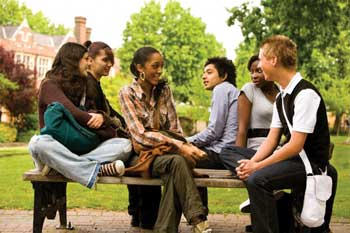 (pixabay.com free images,2016)
[Speaker Notes: Part III: Leadership strategies for implementing best practices for all learners

Leadership strategies for implementing best practices for all learners include tools for getting “unstuck” for situational self-leadership. High school students in particular are faced with the emotional struggles of stretching to become autonomous adults, yet are often bombarded with social and societal cues that can be distracting and may also be confusing at times. These sorts of mixed messages may cause an adolescent to be reactive and somewhat anxious. Growing up is complicated; knowing how to filter out information to come to cues to arrive at healthy life choices takes coaching and time to practice.  Getting “unstuck” can seem difficult for high school students sometimes. Many areas of life are not simple and straightforward, yet this simple 3-Step strategy of asking yourself three questions, and thinking deeply about your responses, will help you to learn and master a simply powerful skill:
 
Getting Unstuck
 
1. What do I really want? - Hold on! Don’t answer that just yet. Sit with it. Be radically honest. This isn’t about what others say you should want. What do YOU really, deeply, truly want?
2. Why do I want that? - Okay, so you have a rough idea what it is you truly want. Now the really tricky question: WHY? Why is that important to you? Why do you want that instead of something else? What do you hope to get out of that? Why do you need that? Or do you need it at all? 
3. Why am I avoiding this? – As teen-agers emotions can be messy, irrational things that can overpower us. If emotions are unchecked the internal state may be chaotic and frightening with dramatic swings between anger, anxiety, and depression. Defense mode needs to be unlocked. Begin by using the “Stop-Drop-Check” strategy to unblock procrastination and avoidance.(Raede, 2016)

STOP-DROP-CHECK to get out of defense mode
Avoidance of feelings creates imbalance. When we resist feeling emotions we perpetuate anxiety, which can over take our nervous system and even lead to obsessive compulsive thoughts and panic attacks if we’re not mindful of how to get in touch with what we’re feeling.To release your nervous system try using a strategy called Stop-Drop-Check. Here’s how it works:
Stop – Scan your environment. Ask yourself, “Am I safe?” If so, move on to step two.
Drop – Close your eyes. Take a deep “belly” breath (5 seconds, through your nose). Next, slowly exhale (6 seconds through your mouth).
Check –Ask yourself, “What am I feeling in my body right now?” Recognize it, then choose how to move through it instead of reacting. 
The key of this exercise is to recognize that reacting is a byproduct of resisting emotions, and it only makes the issues bigger.]
Promote Intentionality and Reciprocity
Problem-Centered Focus
 Engaging Tasks
 Checking for Understanding
 Project-Centered Lessons  and Units
            —James Baldwin (Riley, 1993)
[Speaker Notes: “In addition to the four elements of lesson design and the use of high-effect strategies to engage the learners throughout the lesson, teachers can enrich a lesson with additional tactics that facilitate learning and promote achievement” ( Rodriguez, et al (2017).

1. A Problem-Centered Focus.
By structuring a lesson in a problem format, the mediator sets up learning as a process of inquiry, as opposed to rote coverage of information. Mediative teachers present the problem visually on the board, check for vocabulary understanding, and ask the students to predict the lesson content. They will then connect the problem to the standard by which they will evaluate the students’ performance. Again, they will write the standard and clarify vocabulary for the students.
2. Engaging Tasks.
After inviting students into a lesson with the check for prior knowledge, the mediator is ready with an engaging, hands-on, and challenging task (such as mapmaking in the geography lesson) that will deepen their understanding or extend their skills. To heighten active engagement, collaborative investigations that promote sharing behavior will in turn promote student reciprocity. Graphic organizers, highest on the list of engaging tools, invite student mental engagement (Lyman & McTighe, 1988). To these are added calls to attention and assessment such as the thumbs-up hand signal.
Each graphic organizer amplifies intention. The mediator selects the organizer as a tool to help students “see” the structure of their thinking about a topic. For instance, the question web shows students how to ask a sequence of questions that apply in like situations. The web helps them identify characteristics of a person, place, event, or concept. When used in a cooperative task, the visual organizer may help students engage print content in a way that promotes comprehension. They can see readily how pieces of information connect one to the other in the form of a thinking pattern that promotes complex thinking. When guiding the discussion the mediator uses wait time, equal distribution of responses, delving, and probing à la TESA.
The mediator selects the organizer as a tool to help students “see” the structure of their thinking.
3. Checking for Understanding.
In its most simple form, teachers check for understanding by asking students to signal that they can explain an idea. Elementary teachers use a thumbs-up, sideways, or down signal in response to the questions, “Who can repeat my instructions?” or “Who can explain what you must do now?” By the middle grades, students can signal with color-marked cards (red, yellow, green) in response to more thought-engaging questions: “Who can explain why . . . ?” or “Who is ready to give me a reason for . . . ?” By secondary school, students can raise hands in response to questions of prediction, hypothesis formation, and summation. Of course, in all cases, the signal is only the start. After waiting for everyone to signal, teachers select who will respond. When teachers receive a partial response, they can ask, “Who can add to what _______ said?” or “Who has additional or different ideas?” The best teachers distribute the chance to respond so that all students have the expectation to answer all questions. Finally, when the check is not producing the information and understanding needed, teachers can fill in the blanks by reteaching before rechecking.
 
4. Project-Centered Lessons and Units.
Projects, especially those carried out in collaborative pairs and trios, are a third tool for challenging students to high mental engagement. Notice how the design in this project ends a unit on insects by elevating the content (insects) with a project to transform the information learned into a thought-provoking experience.
By including all of these engaging elements in a lesson that invites students to respond to the curriculum, the teacher can more easily focus on mediating the other interactions that heighten student involvement and result in increased achievement. Note how all the elements mark the design of the following sample of a problem-based lesson.
“One writes out of one thing only—one’s own experience. Everything depends on how relentlessly one forces from this experience the last drop, sweet or bitter, it can possibly give. This is the only real concern of the artist, to recreate out of the disorder of life that order which is art.”  —James Baldwin (Riley, 1993)]
Project Based Lessons
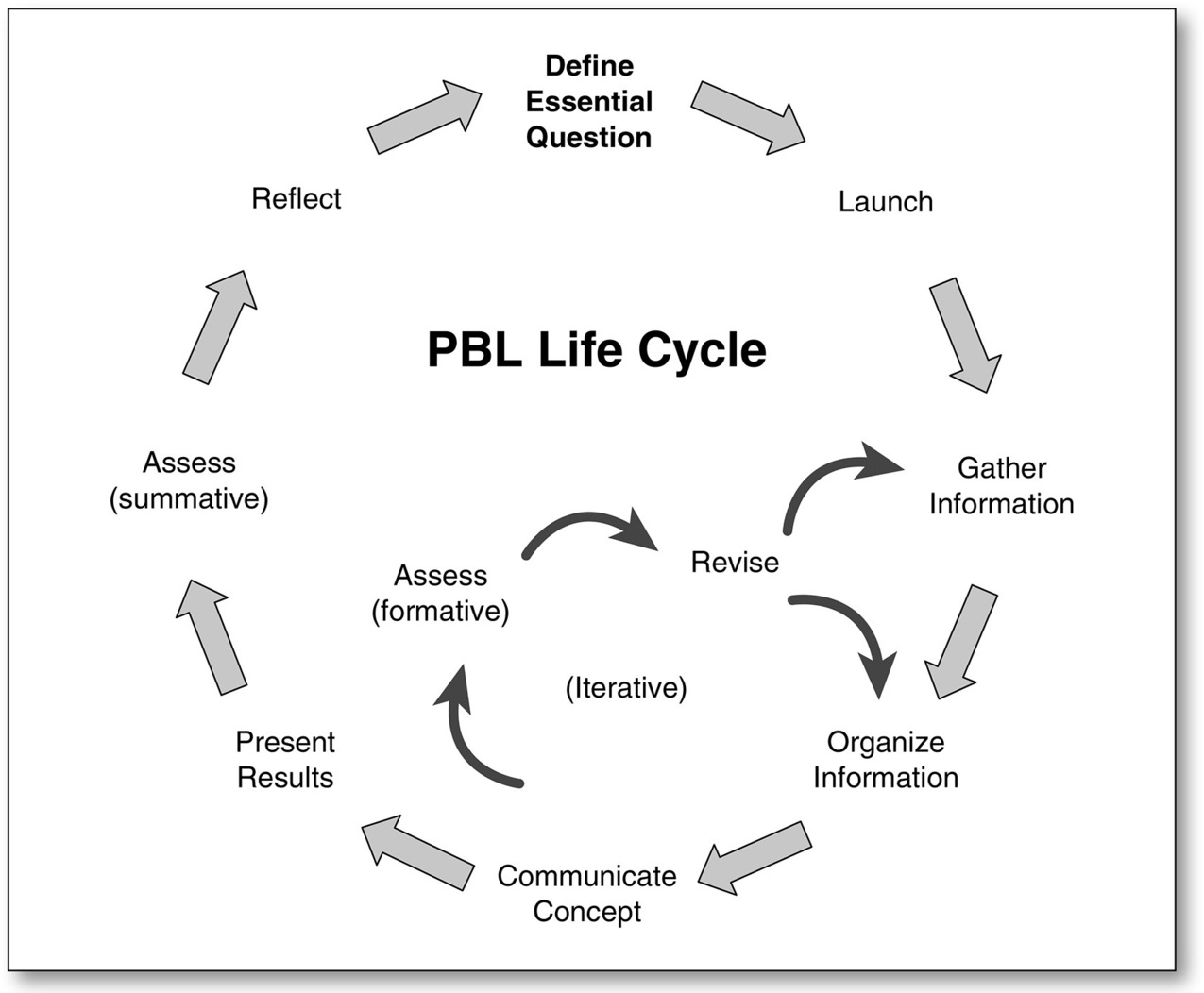 (Fig. 9.2, p. 90, Rodriguez et al., 2017)
[Speaker Notes: Differentiating Instruction in a Multiple Intelligences Framework

According to Rodriguez, et al (2017)

One of the most successful ways for classroom teachers to differentiate instruction using Gardner’s theory as an individuation tool is to create interdisciplinary units that revolve around an important theme, concept, or question and allow students to select which intelligence they will use to anchor their study. In project-based learning (PBL), many variations such as problem-based, product-making, or inquiry-learning allow for selection of several intelligences. Project-based learning is especially effective in promoting learning by doing. It accentuates authentic student choice and voice by having the students learn from doing their standards-aligned projects, not from listening to lectures, doing worksheets (on- or offline), participating in discussion dominated by a few talkers, memorizing and reciting in response to hand signals, of filling in workbooks after a lab experiment. It is what happens in a learning laboratory.

The basic process of a PBL is embedded in a unit of instruction. The unit is aligned to standards (national, state, or local) advancing 21st century skills, including digital skills and the 4Cs (creativity, critical thinking, collaboration, and communication); it proceeds from a driving question, problem, or need relevant to the students’ interests so that students conduct research on- and offline to answer the question, solve the problem, or fulfill the need, and ends with the creation of a product that students present to an audience. The process turns in an iterative cycle. As the cycle turns, students become more and more adept at the process of learning from doing because they are able to apply and reapply what they have learned into the next project cycle. (Rodriguez et al., 2017)]
Conclusion
Focus on attitudes and interactions support all learners through implementation of state-adopted academic standards and the state-adopted assessment systems. This requires strategies and practices to advocate, nurture, and sustain a positive culture of learning for all students. (Witiker, 2012)
[Speaker Notes: Staff motivation, teacher leadership, and principal effectiveness are informed by behaviors, and then focuses on attitudes, and interactions support all learners through implementation of state-adopted academic standards and the state-adopted assessment systems requires strategies and practices advocate, nurture, and sustain a positive culture of learning. 

Great leaders are self-reflective and know how they come across to others.  Specifically, they know how others receive their behavior to work more effectively. 
 
Effective teachers know how to adapt and change without sight of what really matters: what’s best for the student(s). Effective teachers know their subject matter inside and out, and they never fail to know their students and what works best for them individually. Effective teachers know what to do and when to do so, and they do it all day, everyday, while somehow keeping the learning experiences real and fresh. What sets them apart is what they do everyday.  (Witiker, 2012)

Supporting all learners through implementation of state-adopted academic standards and the state-adopted assessment systems requires strategies and practices that advocate, nurture, and sustain a positive culture of learning.  High expectations in instructional programming takes time, commitment, and continual assessment.]
References
California Department of Education. (2016). Common Core State Standards. Retrieved from http://www.cde.ca.gov/RE/cc/
Edutopia. (2016). Multiple Intelligences: What Does the Research Say?. Retrieved from https://www.edutopia.org/multiple-intelligences-research
Keys to Successful Inclusion. (1998). ERIC Digest, (ERIC EC Digest #E521 1993), . Retrieved from http://eric.ed.gov/
Kowalski, T. J. (2012). Case studies on educational administration (6th ed.). Upper Saddle River, NJ: Pearson.
McLaughlin, M., & Warren, S.H. (1992). Issues and options in restructuring schools and special education programs. Available from The Council for Exceptional Children, 1920 Association Drive, Reston, VA 22091-1589. (ERIC Number ED 350774).
National Education Association. (May, 1992). The integration of students with special needs into regular classrooms: Policies and practices that work. Washington, DC: National Education Association.
Raede, D. (2016). Getting Unstuck. Retrieved from http://www.aspergerexperts.com/go/unstuck/?utm_campaign=GUS-Close&utm_medium=email&utm_source=email-broadcast&utm_content=11-23-16-so-I-was-an-idiot&utm_term=sales-page
Ripp, P. (2015). Empowered schools, empowered students: Creating connected and invested learners. Thousand Oaks, CA: Corwin.
Rodriguez, E. R., Bellanca, J. A., & Esparza, D. R. (2017). What is it about me you can’t teach?: Culturally responsive instruction in deeper learning classrooms (3rd ed.). Thousand Oaks, CA: Corwin
Smarter Balanced Assessment Consortium. (2016). Achievement Level Setting: Establishing a new baseline for college and career readiness standards. Retrieved from https://www.youtube.com/watch?v=bW_yGf4BB1E
The Council for Exceptional Children. (1993). CEC policy on inclusive schools and community settings. Available from The Council for Exceptional Children, 1920 Association Drive, Reston, VA 22091. (703) 620-3660.
pixabay.com free images. (2016). Retrieved from https://pixabay.com/en/photos/?image_type=&cat=&min_width=&min_height=&q=teacher+student&order=popular